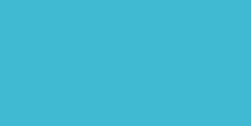 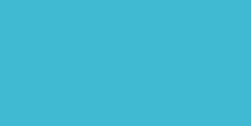 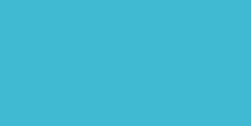 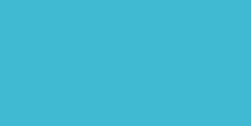 Co-Parenting in Kinship Care
September 9, 2023 Lunch and Learn hosted by PA KinConnector and GrandFamilies
of Chester County
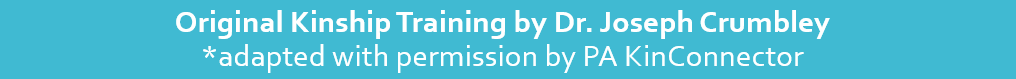 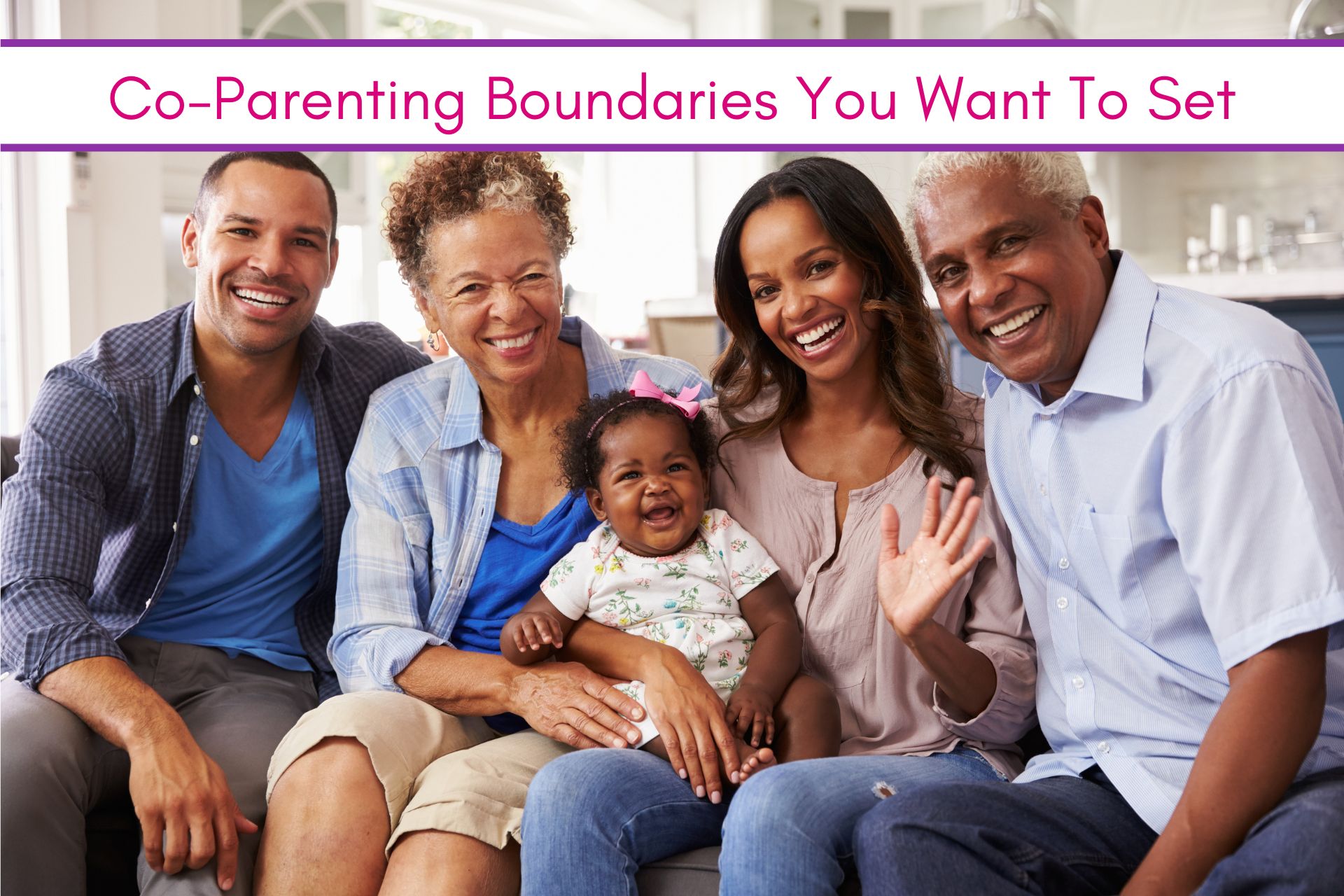 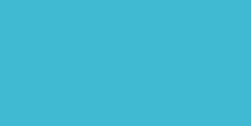 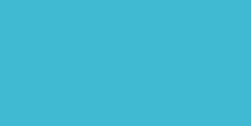 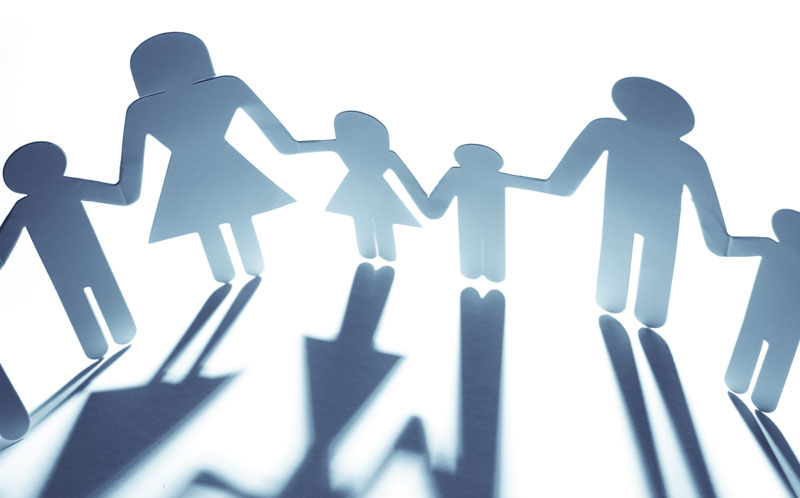 Objectives:1. Define co-parenting specific to kinship families2. Identify strengths of co-parenting in kinship families3. Help you engage and improve your cooperation with birth parents for the children
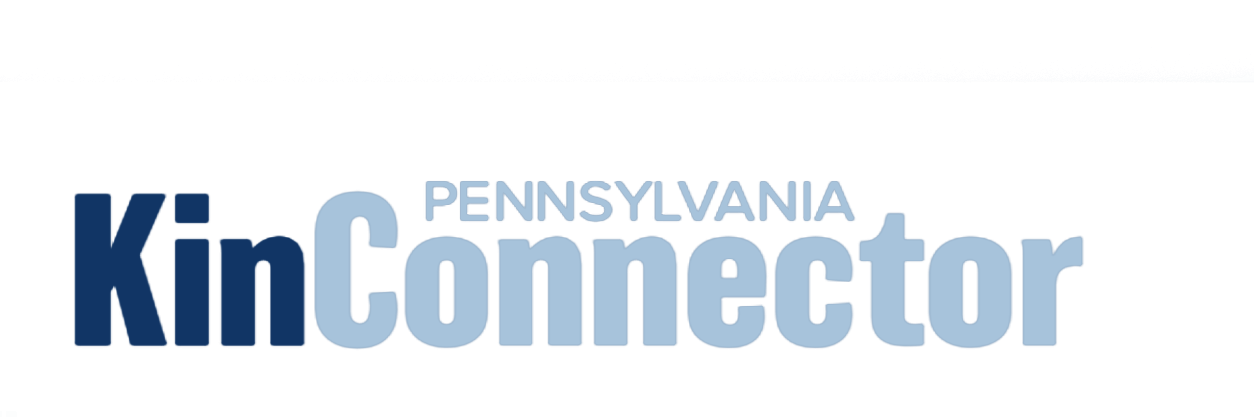 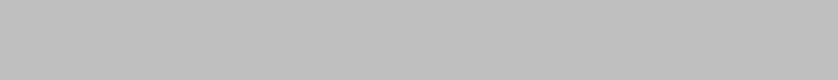 What is co-parenting in Kinship Care?
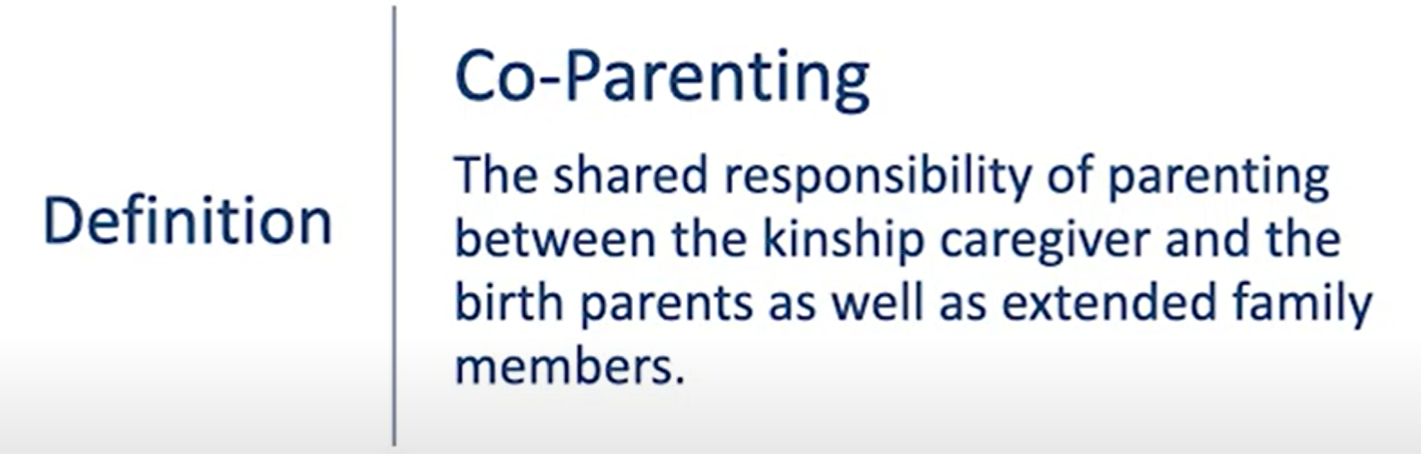 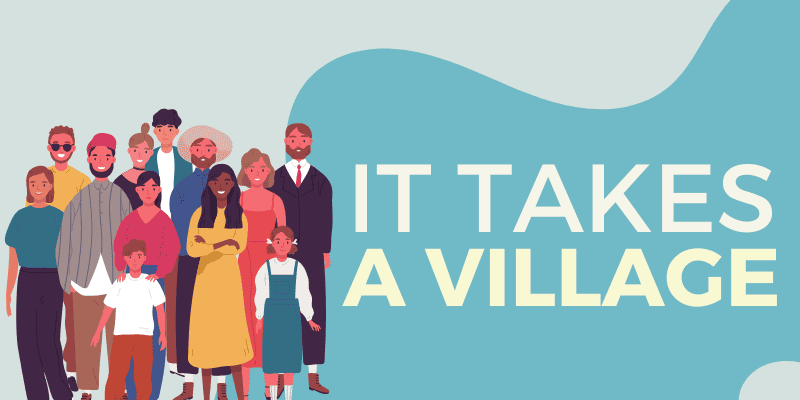 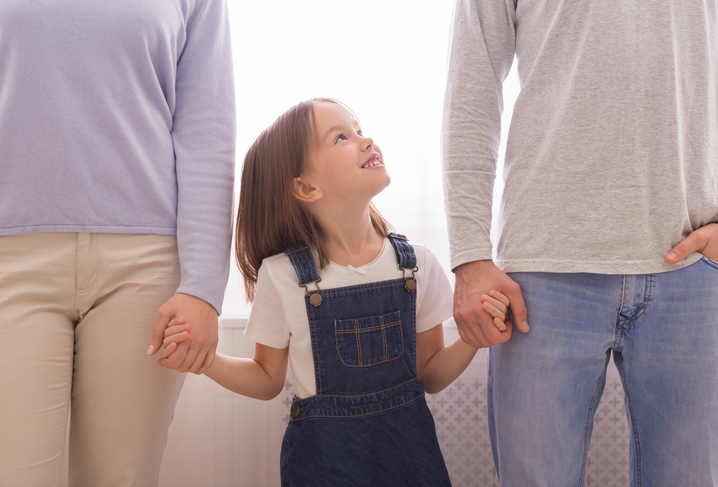 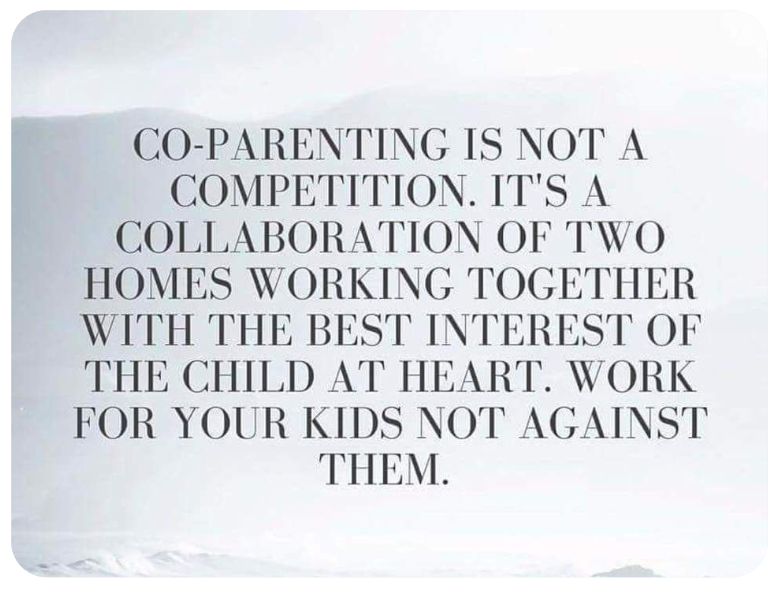 Key Idea in Co-parenting:“The child’s needs come first!”-Dr. Joseph Crumbley
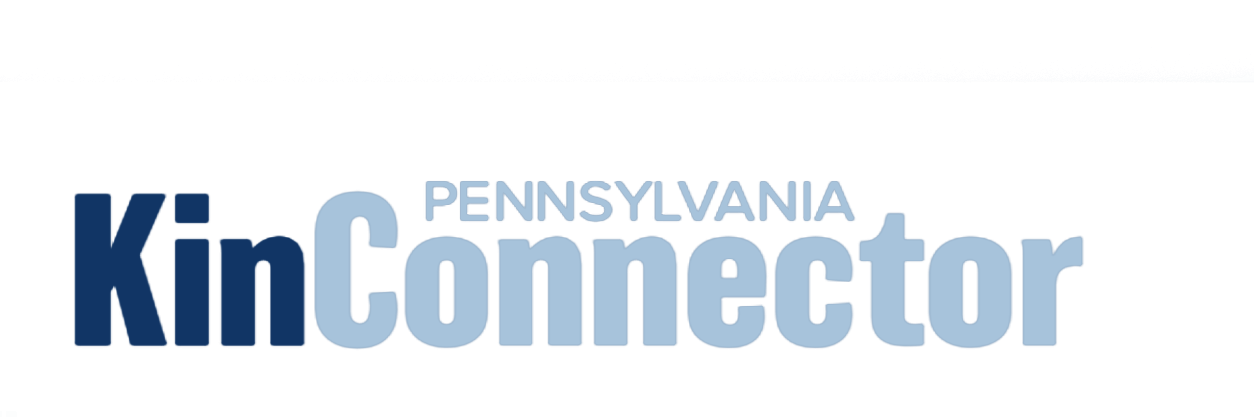 You’re family.  You already have a relationship, trust, and bond with the child.
Two are better than one! You can work together for the good of the child.
You can maintain contact.Call the parent, email, and communicate, and vice versa.
Relationships are for the long haul.Unlike foster families, when children are reunified with parents you remain an important part of their lives, lasting presence.
If children are not ever reunified… parents are not gone.The parents can still be a part of children’s lives while they live with you as grandparents, aunt and uncles, or friends.
Why co-parent instead of parenting alone or vs foster parenting?
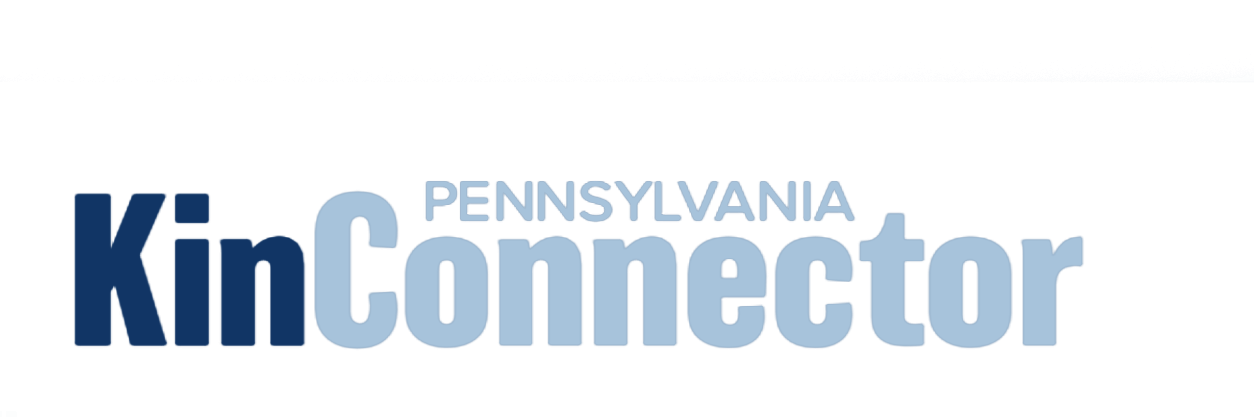 Birth parent shares authority with youvalidates you and backs-up your role as the new parental figure
Birth parent tells the children to trust, obey, and accept your authority… clear expectations you are the new boss
Parents give permission for the children to accept your authority, to trust you as parent, to love you tooIt is important to do this so the kids do not get caught in the middle.
You AND the parents should be consistentsame rules, on the same page, same responses… keep firm limits in a loving way 
Give the children permission - to bond with and love you as their new caregiver - to start over if their original family was not healthy- to show affection and receive love, nurture, care- to miss their parents and want them to be involved
How to Engage with the Parents as Kinship CaregiversGoals for you and the parent
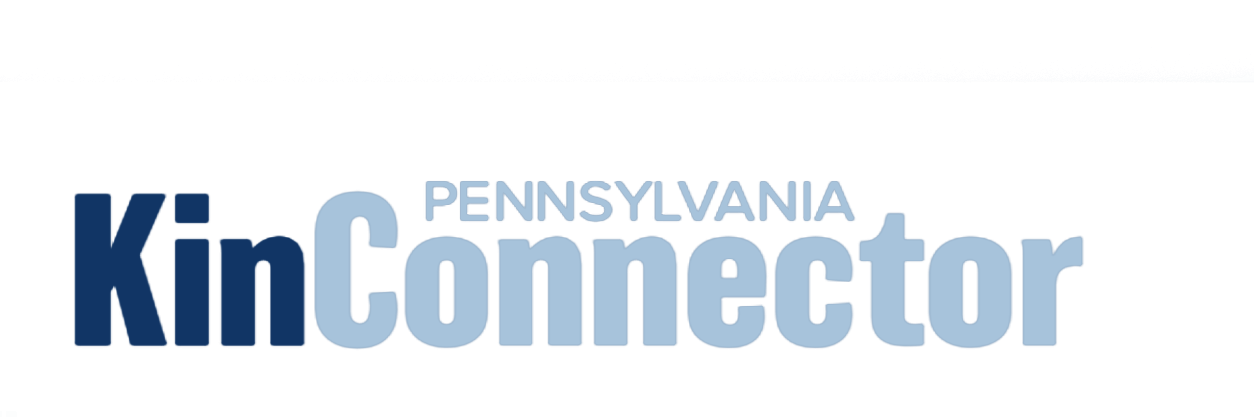 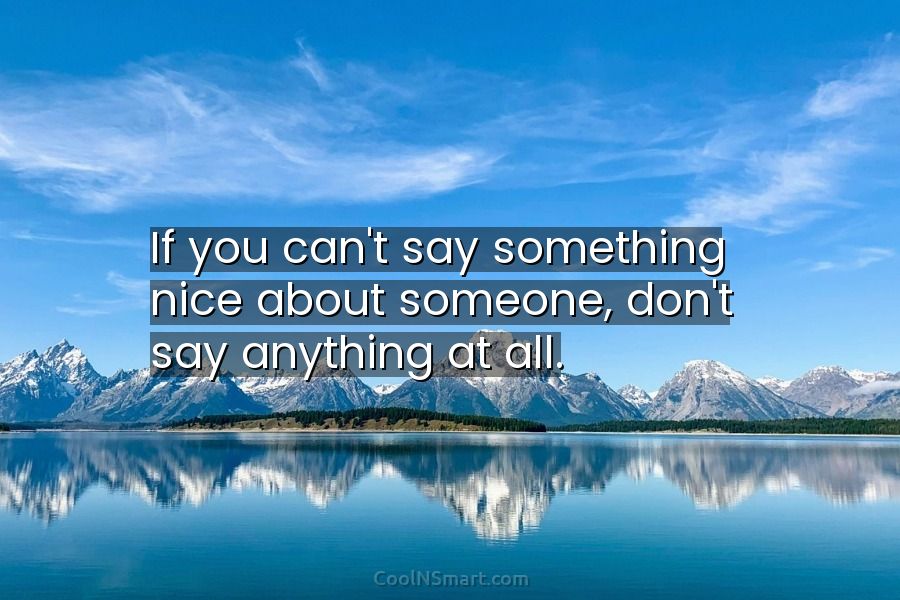 What about those “difficult” parents???
Start by asking them not tobe hurtful, to keep the peacefor the sake of the children.You can’t change them, but youcan choose how you will respond.
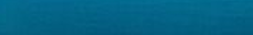 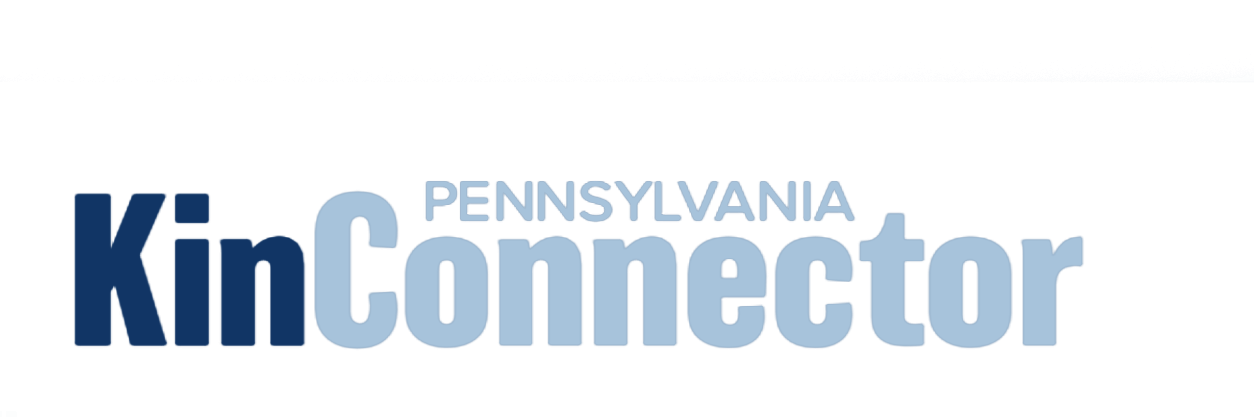 Belittling, name calling, & put downs- especially in front of the children.
Triangulation- children stuck in the middle, “telephone” through the kids
Undermining- changing or contradicting rules (talk about them together first)
Collusion, pressuring the child to take sides - don’t sway the child against the other adult, parent, family
Competing, buying love, one-upping- let the children love everyone in the family
What to avoid in co-parenting
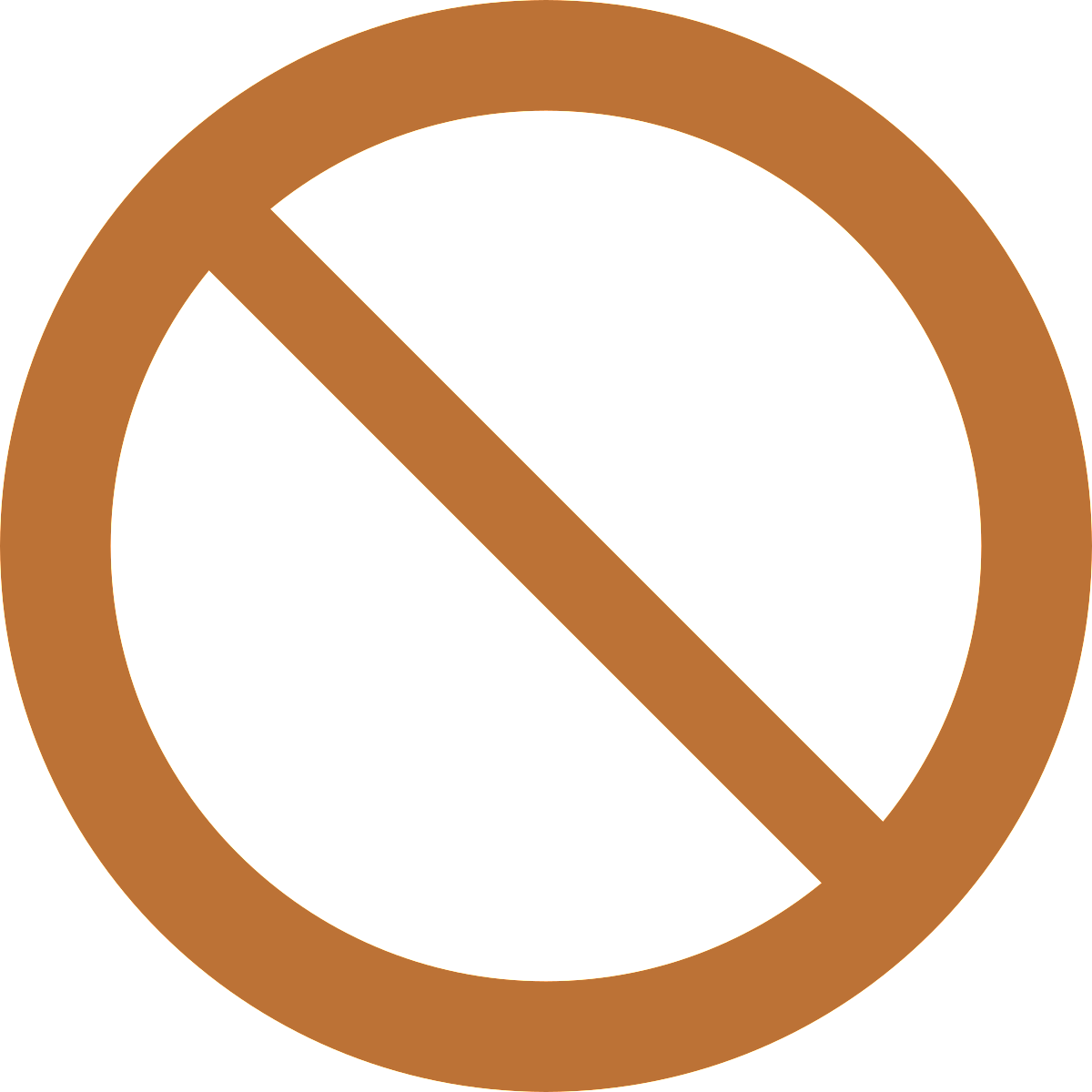 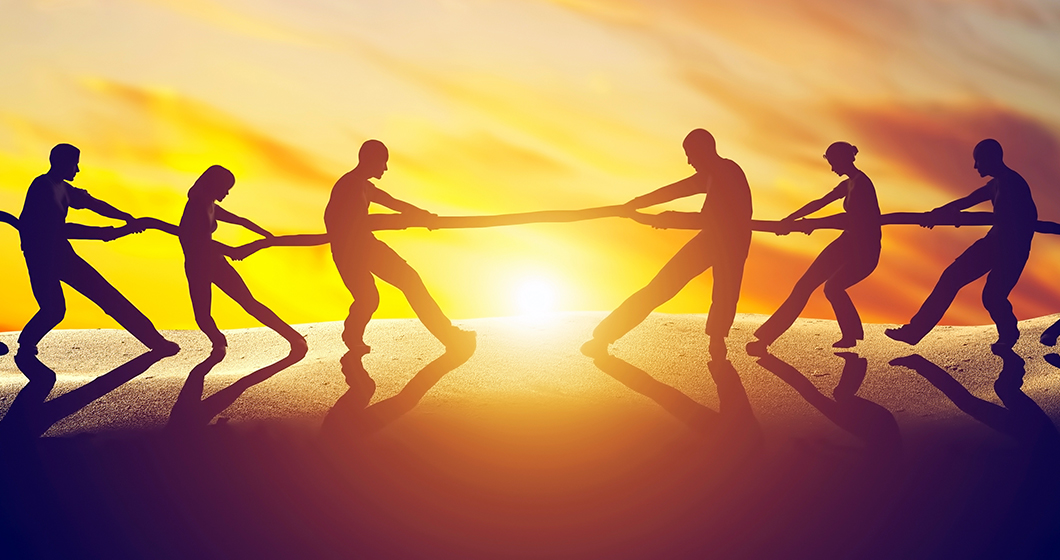 Remember!  It’s about keeping the children first, not the adultsPut yourselves in the children’s shoes, EMPATHY
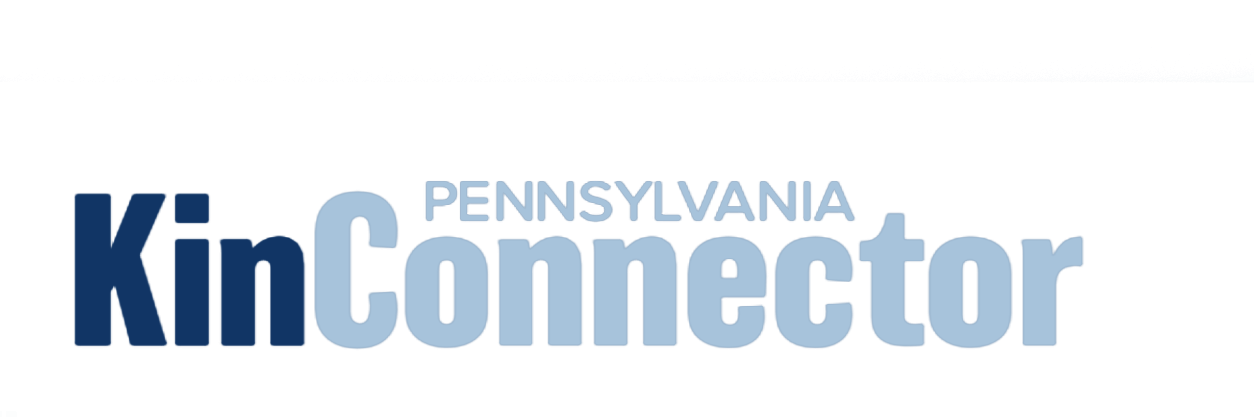 Find common ground and identify common goals. -parents need their children to be cared for until they are able again
Acknowledge the birth parent’s influence and power.  -the children still need parents as part of their lives
Get the parent’s buy-in for co-parenting. -parents can still have input in raising the children
Identify and heal past issues. - bury the hatchet for the well-being of the children- letting the birth parent vent WITHOUT fighting or you arguing back- L.U.V. listen to understand and validate.  (don’t have to agree, just listen)
Care well for yourself-how you feel matters, impacts the children
Find a supportive community, friend, or family member to turn to when overwhelmed
How to Approach Kinship Co-ParentingApplication & Action Steps
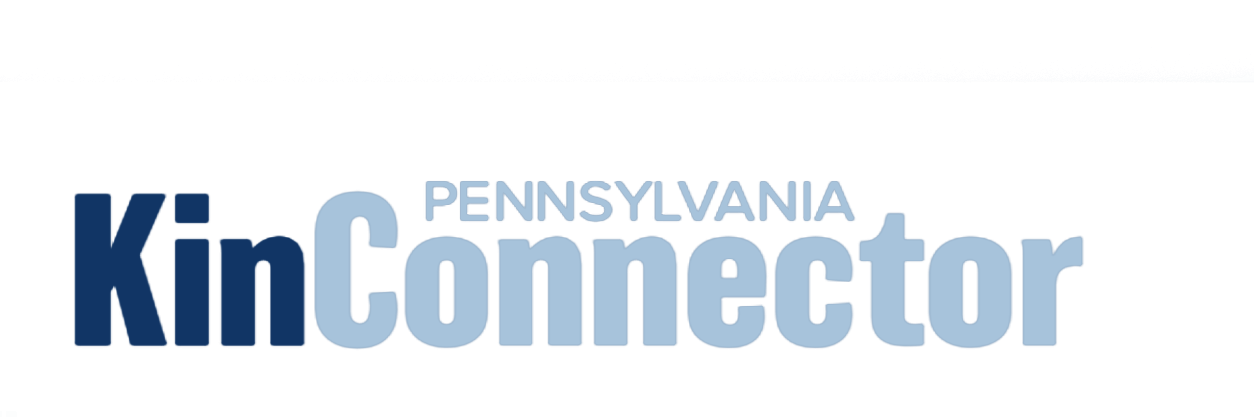 Talk about itwhat are you going to do differently now that you are co-parenting?
Set respectful guidelines and limits things to avoid as a team when co-parenting
Involve parents in caring againas they regain trust, let them have more input
Step upbe the disciplinarian, don’t make parent the “bad guy”
Care for the parent tooemotional support, acknowledge their loss“I know how hard it must be for you not to have the children now. How can I care for you during this time?”
Create a plan, next steps and long term goalsAsk parents what are your goals?-housing, job, rehab, getting healthy again?  Help them with their goals and let them take care of themselves first so they can get the kids back.
Give grace, growth mindset, and enjoy the journey
Additional tipsfor successfulco-parentingin Kinship Care
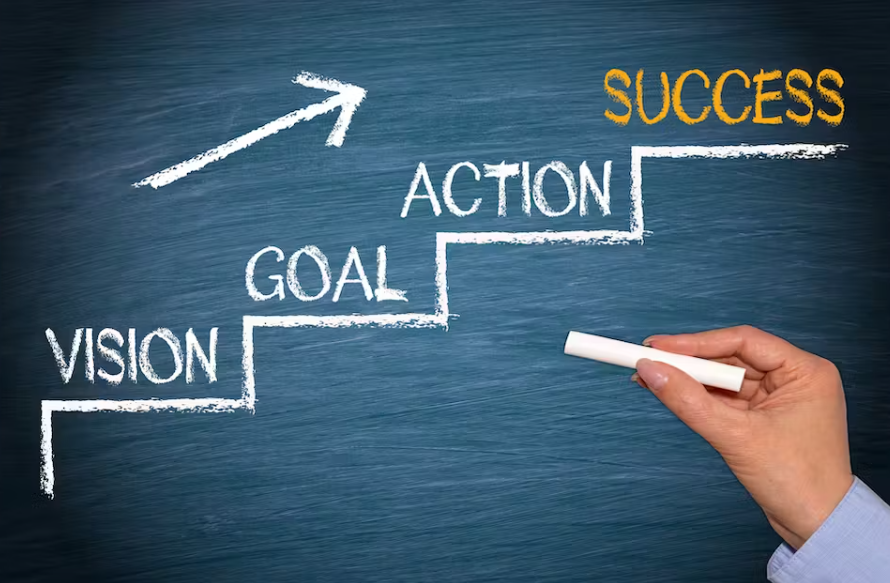 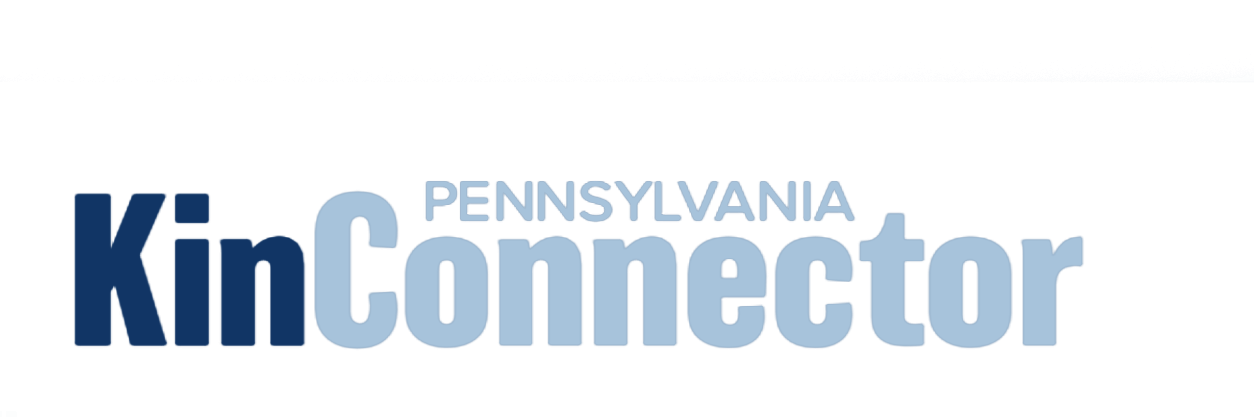 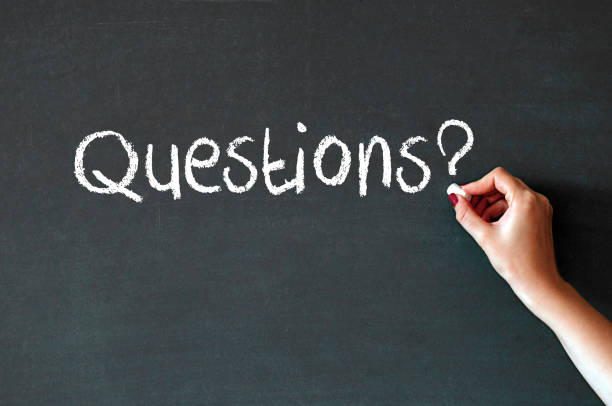 Q&A Session
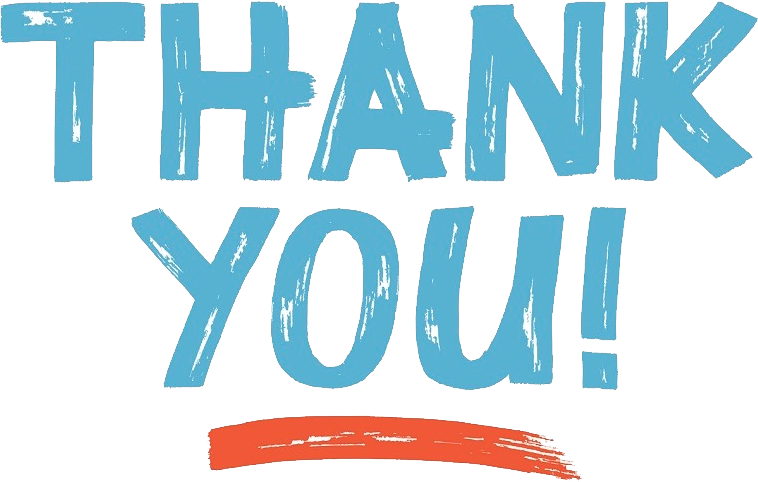 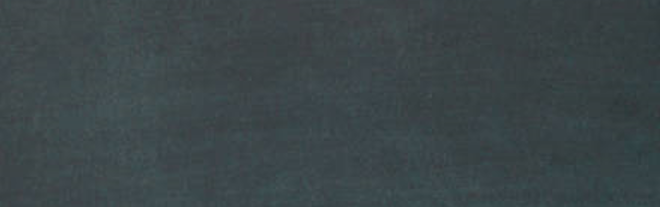 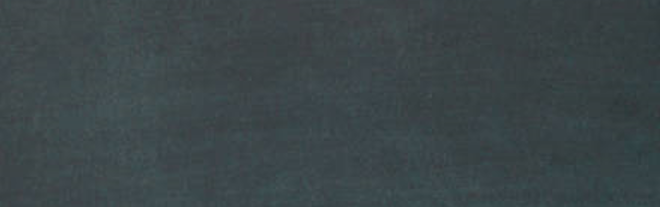